Зож на уроках
Учитель начальных классов
МБОУ гимназии № 1
Андриянова Елена Викторовна
Цели:
Стремиться поддерживать работоспособность на уроках.
Вызвать у обучающихся интерес к здоровому образу жизни.
Задача:
- Научить обучающихся доступным физкультурным 
  знаниям, двигательным умением и навыкам.
Актуальность и практическая значимость формирования культуры здорового образа жизни на уроках
Современное состояние общества, высокие темпы его развития предъявляют всё новые более высокие требования к человеку и его здоровью.
Актуальность данного вопроса подтверждают статистические показатели:
Физиологически зрелыми рождаются не более 14% детей
25-35% первоклассников уже имеют хронические заболевания
90-92% выпускников школ ещё не знают, что больны
8-10% выпускников считаются здоровыми.
Кризисные изменения в обществе способствуют изменению мотивации образовательной деятельности у детей разного возраста, снижают их творческую активность, замедляют их физическое и психическое развитие, вызывают отклонение в социальном поведении.
В силу этих причин проблемы сохранения здоровья детей становятся особенно актуальными, особенно в области образования. 
Значимость данного вопроса заключается в выполнении следующих положений:
овладение знаниями, умениями по культуре здоровья; раскрытие резервных возможностей человека.
взаимодействие педагогов, школьников, родителей в осуществлении ЗОЖ.
Привлечение всех участников педагогического процесса, социума к непосредственному и созидательному участию в целенаправленной деятельности по оздоровлению своего организма, по формированию здоровых привычек, планированию оптимальной учебной нагрузки.
Я здоровье сберегу –
Сам себе я помогу!
Наши здоровьесберегающие технологии
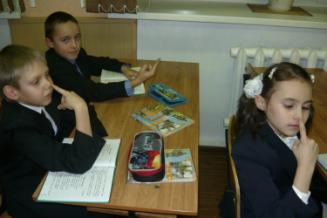 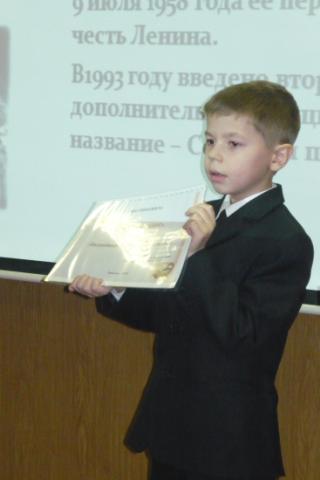 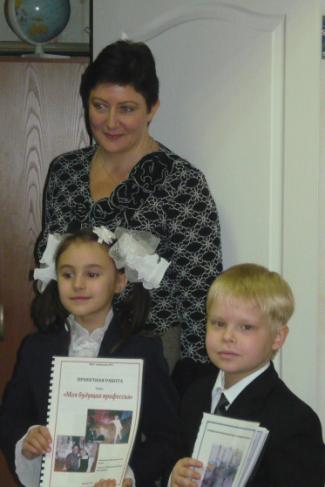 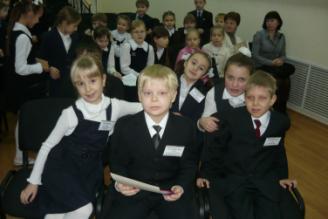 Следим за правильной осанкой
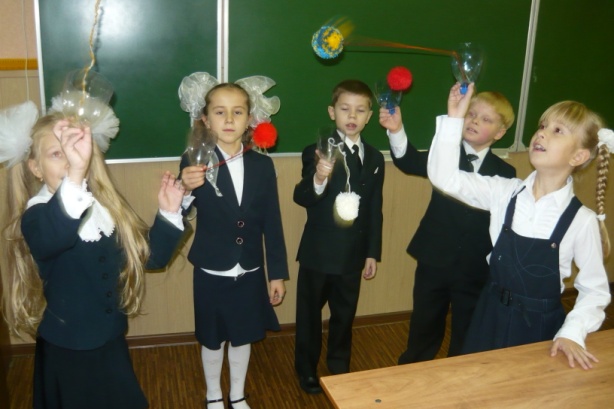 «Весёлый мячик»
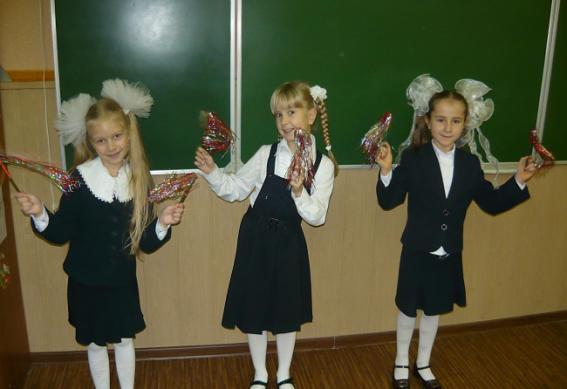 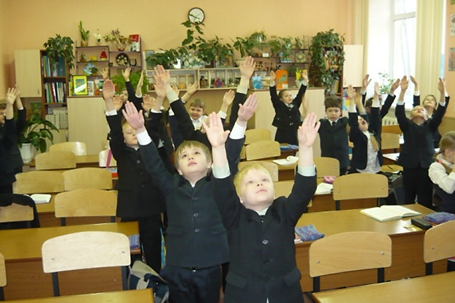 Физкультминутки
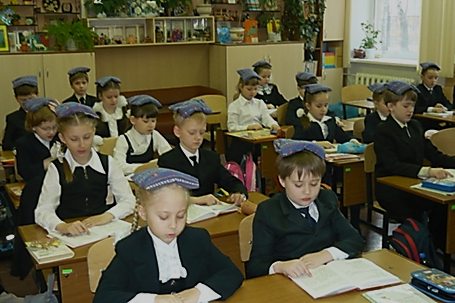 Мешочки с солью
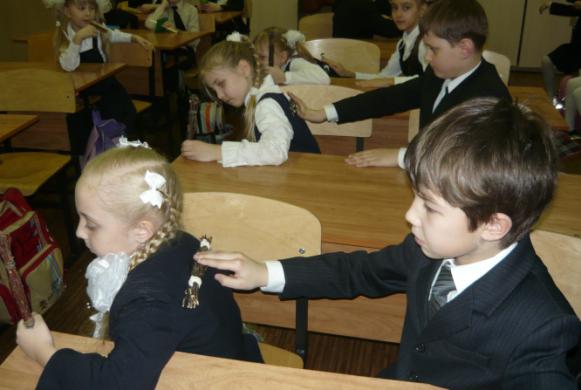 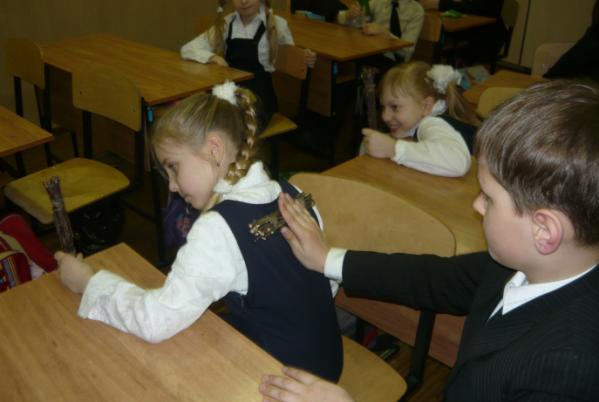 Берёзовые тренажёры
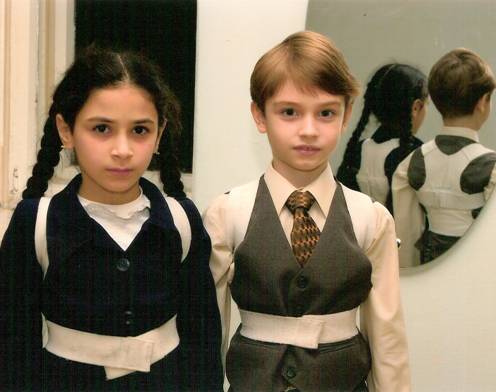 Противосколиозные пояса
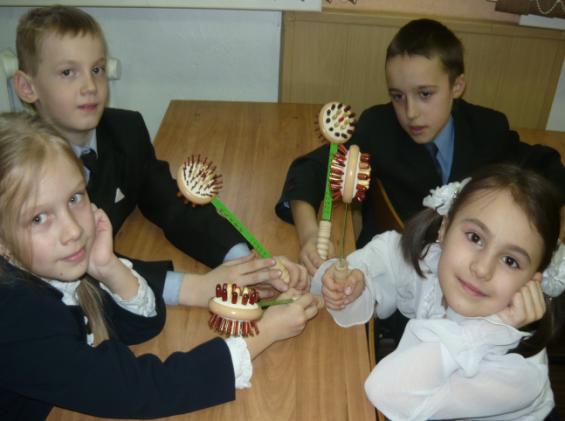 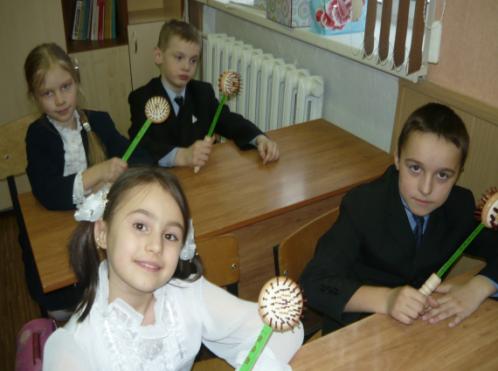 «Журавлик»
Делаем гимнастику 
для кистей рук
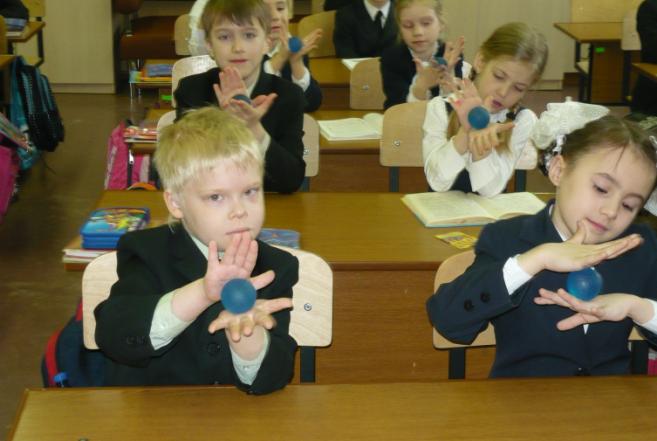 «Упругий мячик»
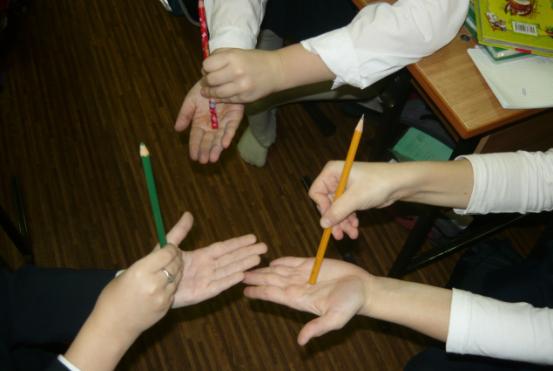 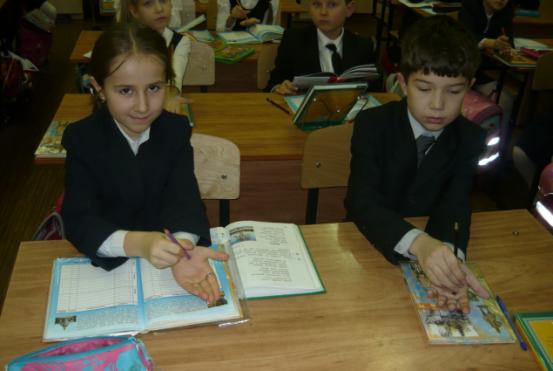 Обычный карандаш
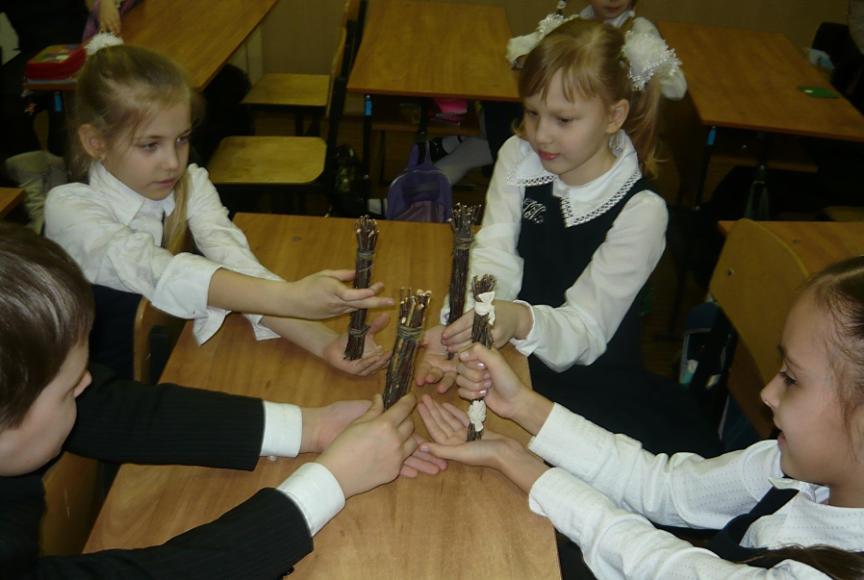 Берёзовые тренажёры
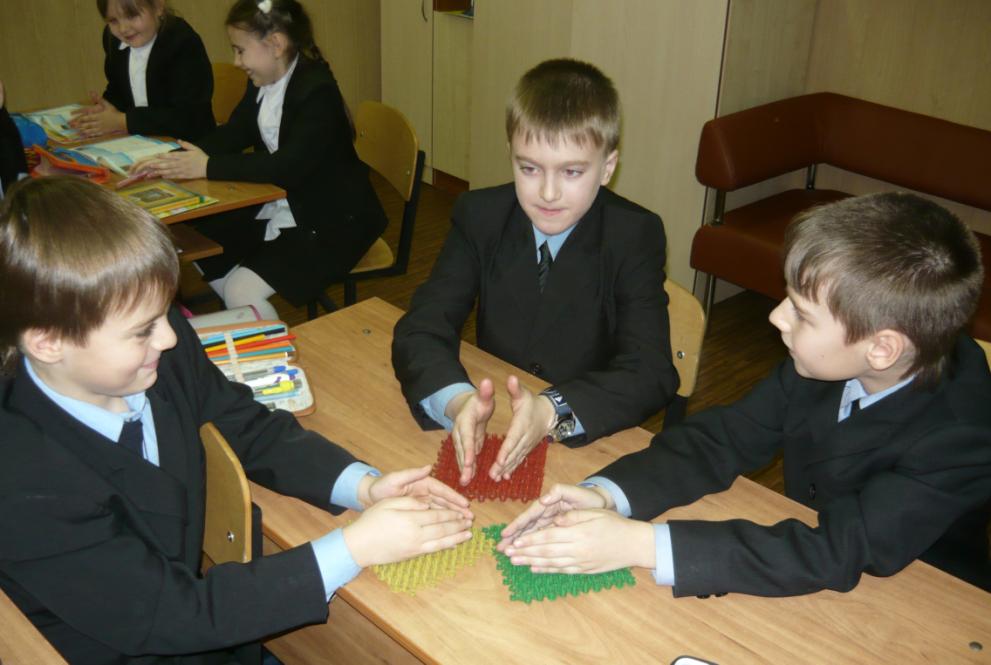 «Коврик – травка»
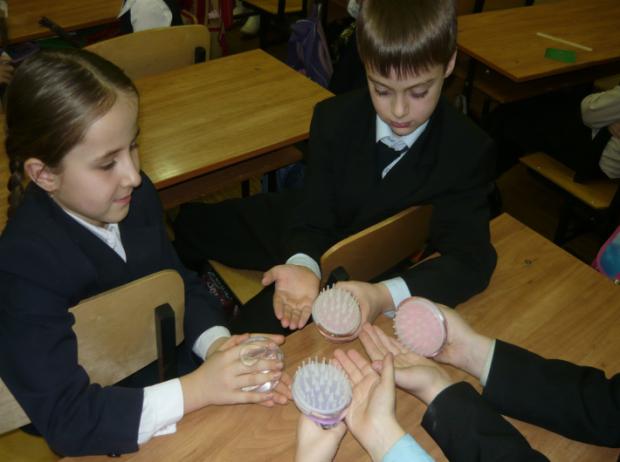 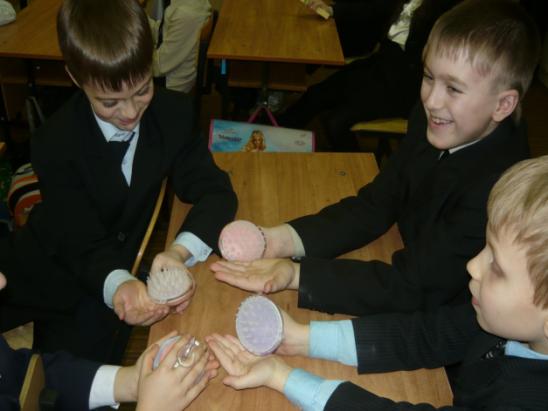 «Ёжики»
Выполняем упражнения для глаз
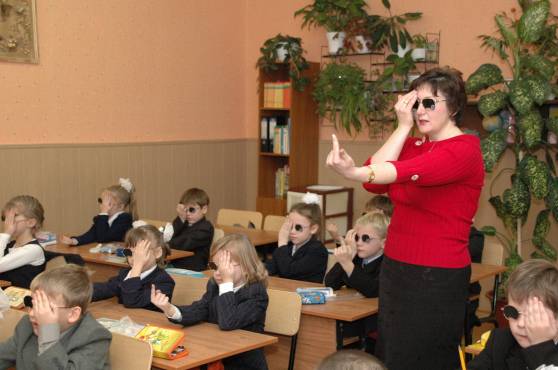 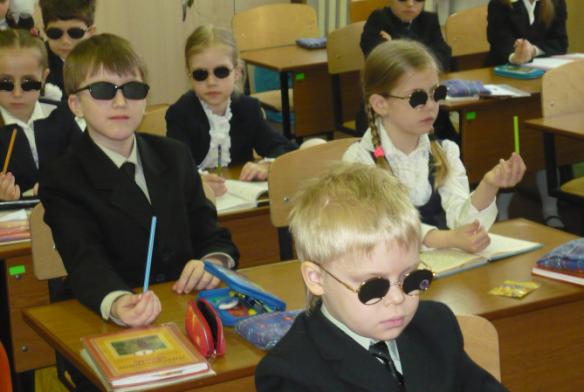 Очки тренажёры профессора Фёдорова
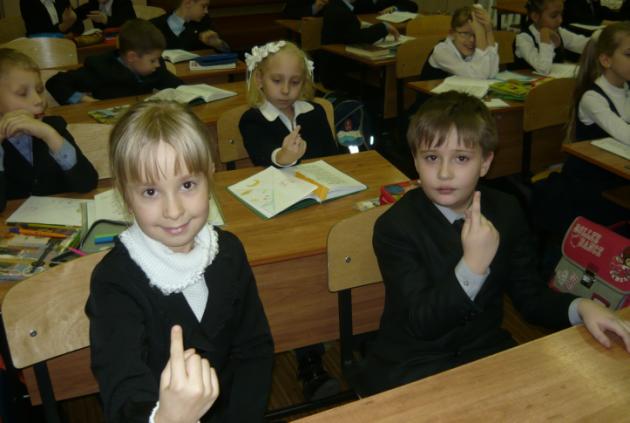 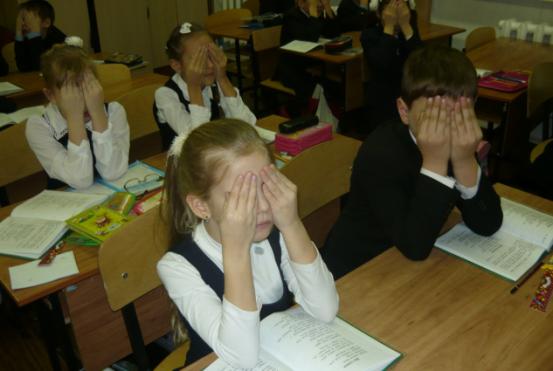 Гимнастика 
для глаз
«Пальминг»
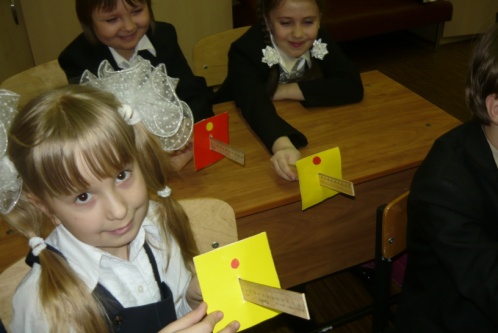 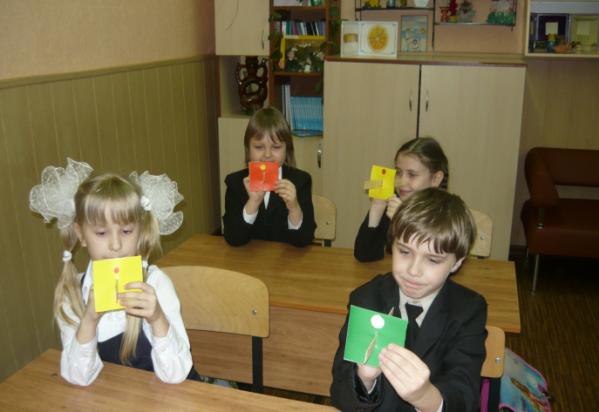 Волшебная рамка
Профилактика простудных заболеваний
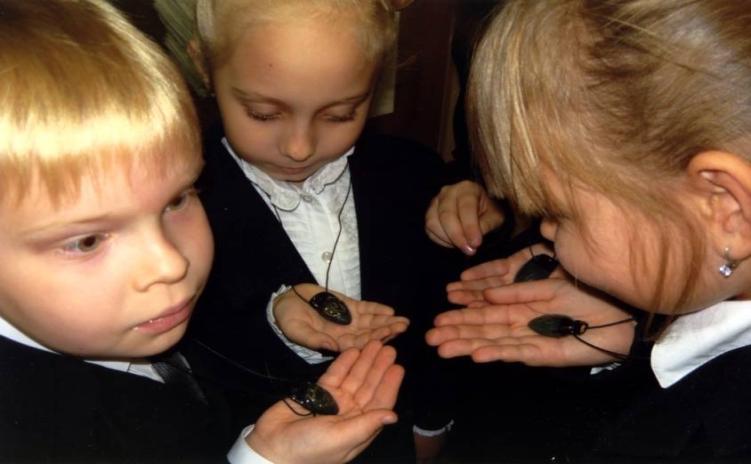 Аромамедальоны
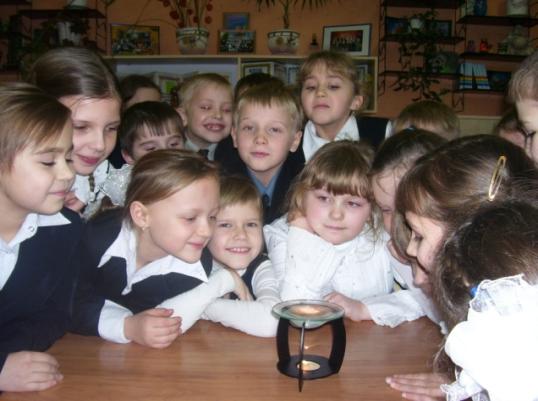 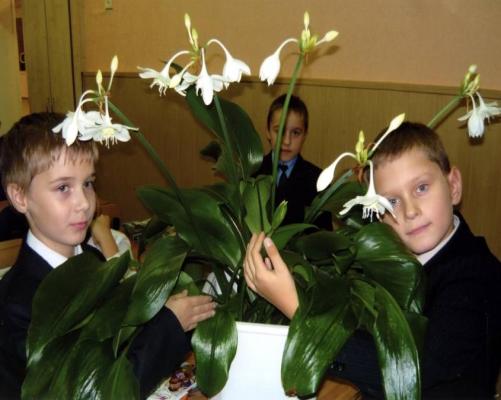 Аромалампы с маслом эвкалипта, цитруса, чайного дерева
А цветочный аромат для здоровья просто клад!
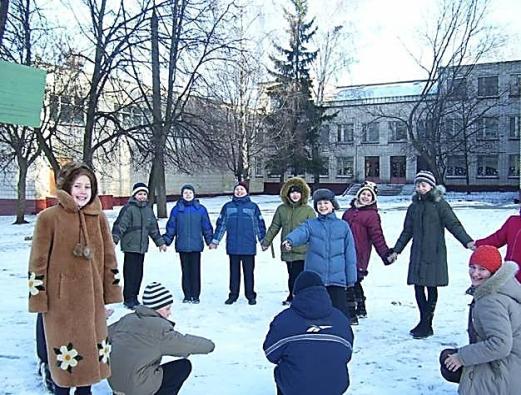 Прогулки на свежем воздухе
Здоровье беречь мы обязаны сами
Своей головой и своими руками!
Мудрые мысли о здоровье
У кого есть здоровье, есть и надежда, а у кого есть надежда – есть всё.
/арабская пословица/
Человек, которому некогда позаботиться о своём здоровье, подобен ремесленнику, которому некогда наточить свои инструменты.
/И. Мюллер/
Здоровье так же заразительно, как и болезнь.
/Р. Роллан/
Здоровый нищий счастливее больного короля.
/А. Шопенгауэр/
Всякое неповиновение законам здоровья есть физический грех.
/Г. Спенсер/
Первое богатство – это здоровье.
/Р. Эмерсон/
Встав из-за стола голодным –Вы наелись, если Вы встаёте наевшись – Вы переели, если встаёте переевши – Вы отравились.
/А. Чехов/
Человек копает себе могилу ножом и вилкой.
/старинная пословица/
Чревоугодие уничтожает больше, чем меч.
/античный афоризм/
Гимнастика удлиняет молодость человека.
/Д. Локк/
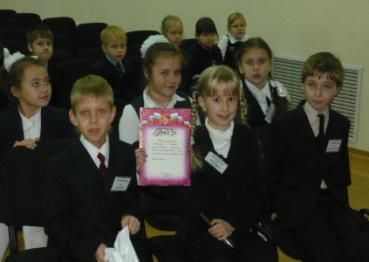 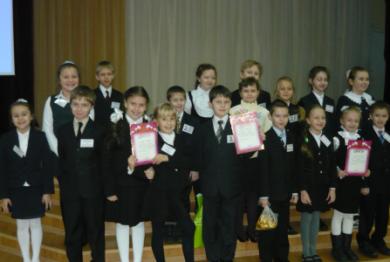 Мы
 желаем всем- крепкого здоровья!
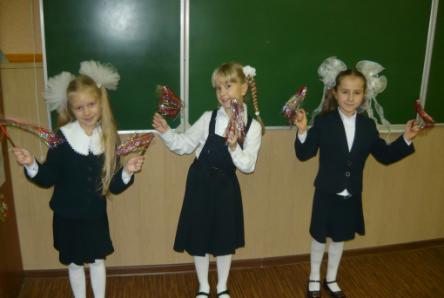 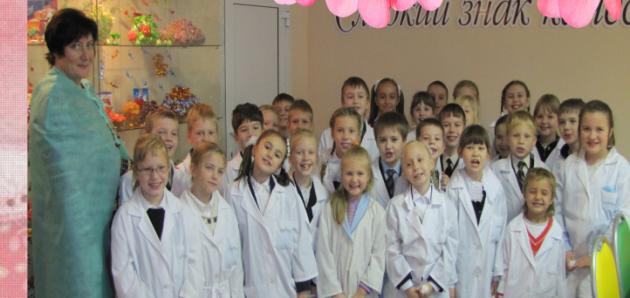 А. Список использованных печатных источников:
1. А. Н. Маюров. В здоровом теле – здоровый дух.                 Москва, 2010г.


2. Г.К. Зайцев. Твоё здоровье.                                                   С.-Петербург, 2012г.


3. И.Л. Чупаха, Е.З. Пужаева. Здоровьесберегающие технологии в 
    образовательно – воспитательном процессе.     

             
4. В. Жужинов. 650 гимнастических упражнений.               М., 2011г.